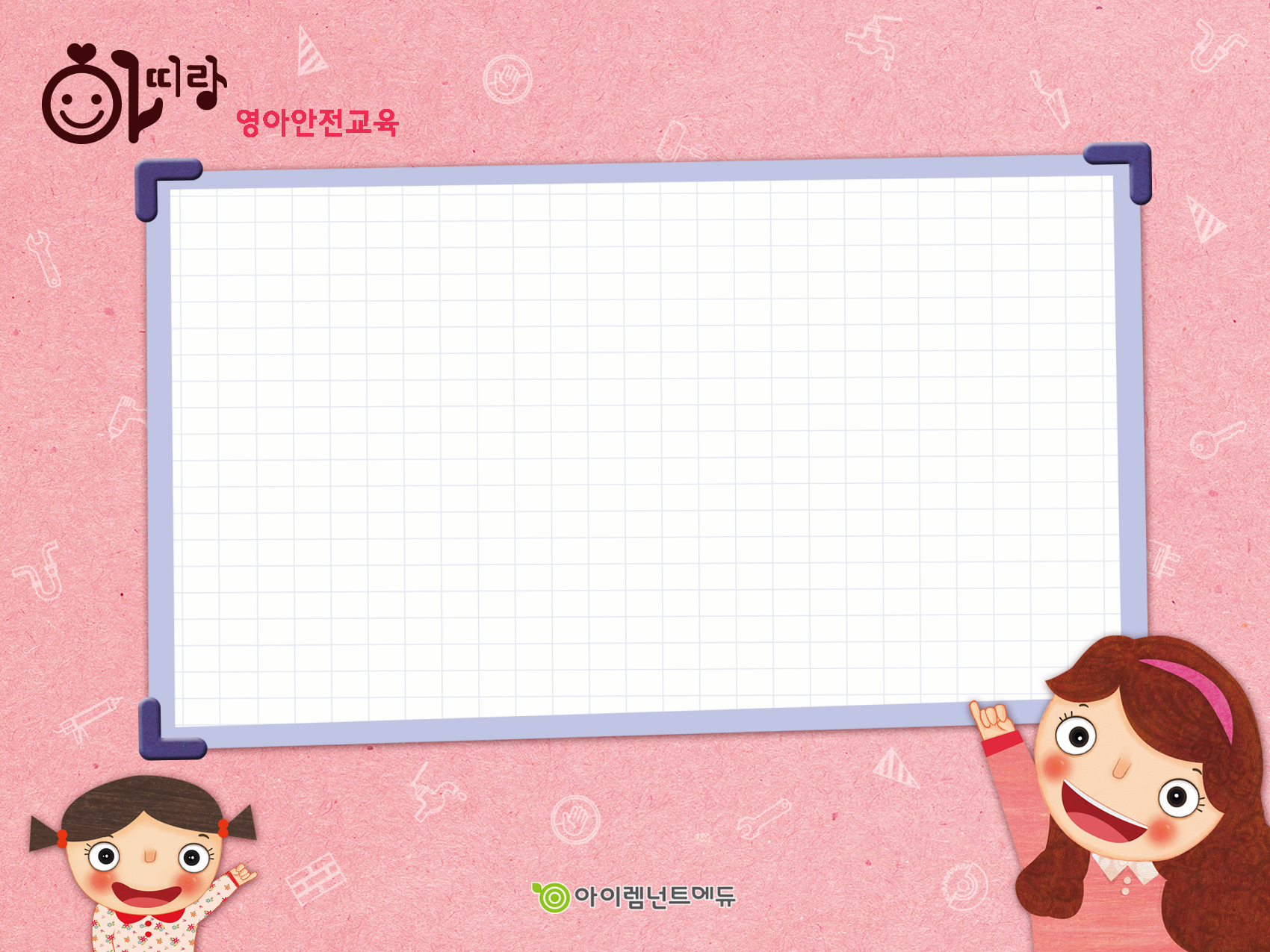 교통안전

우리 원 버스
안전규칙
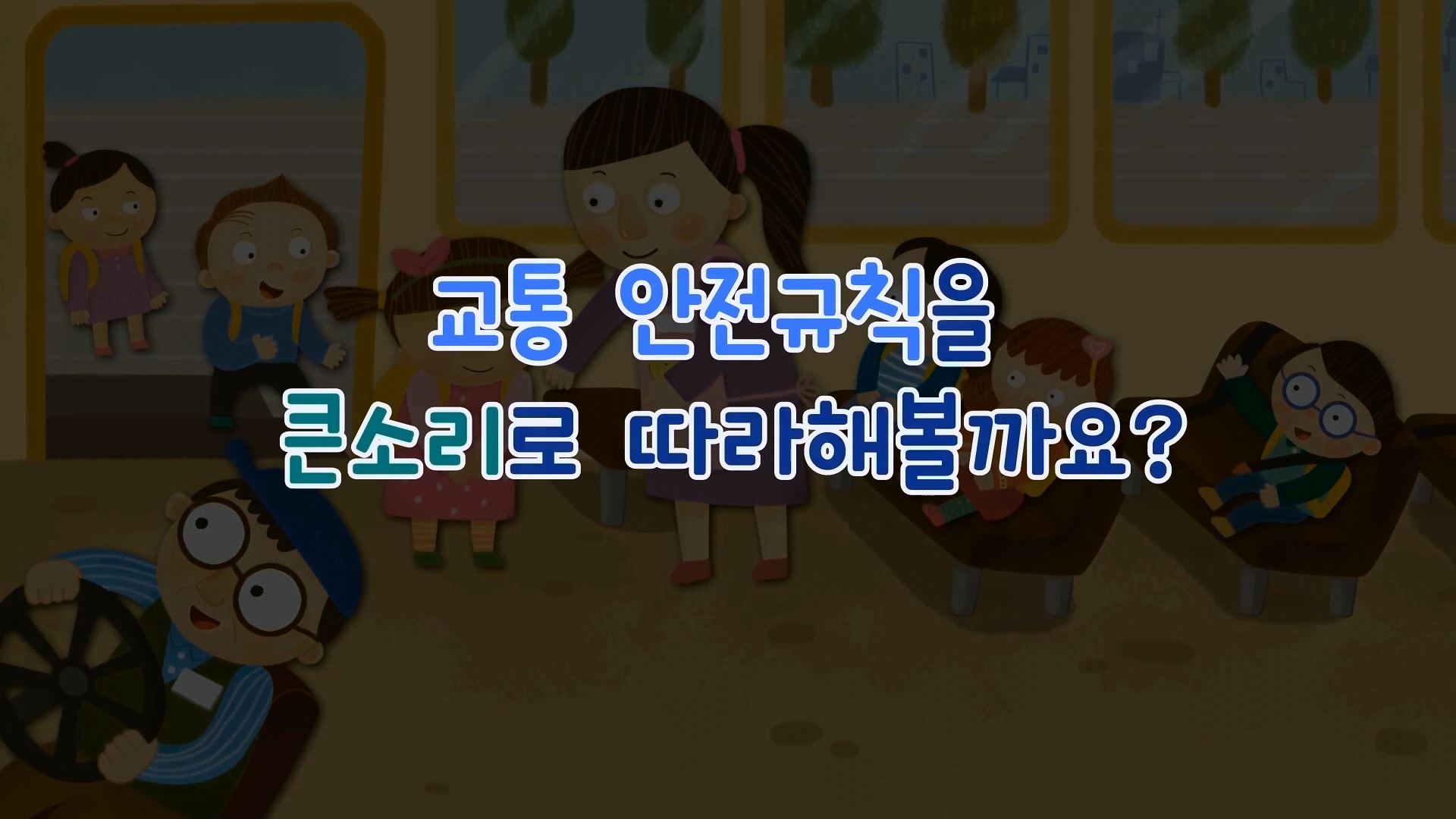 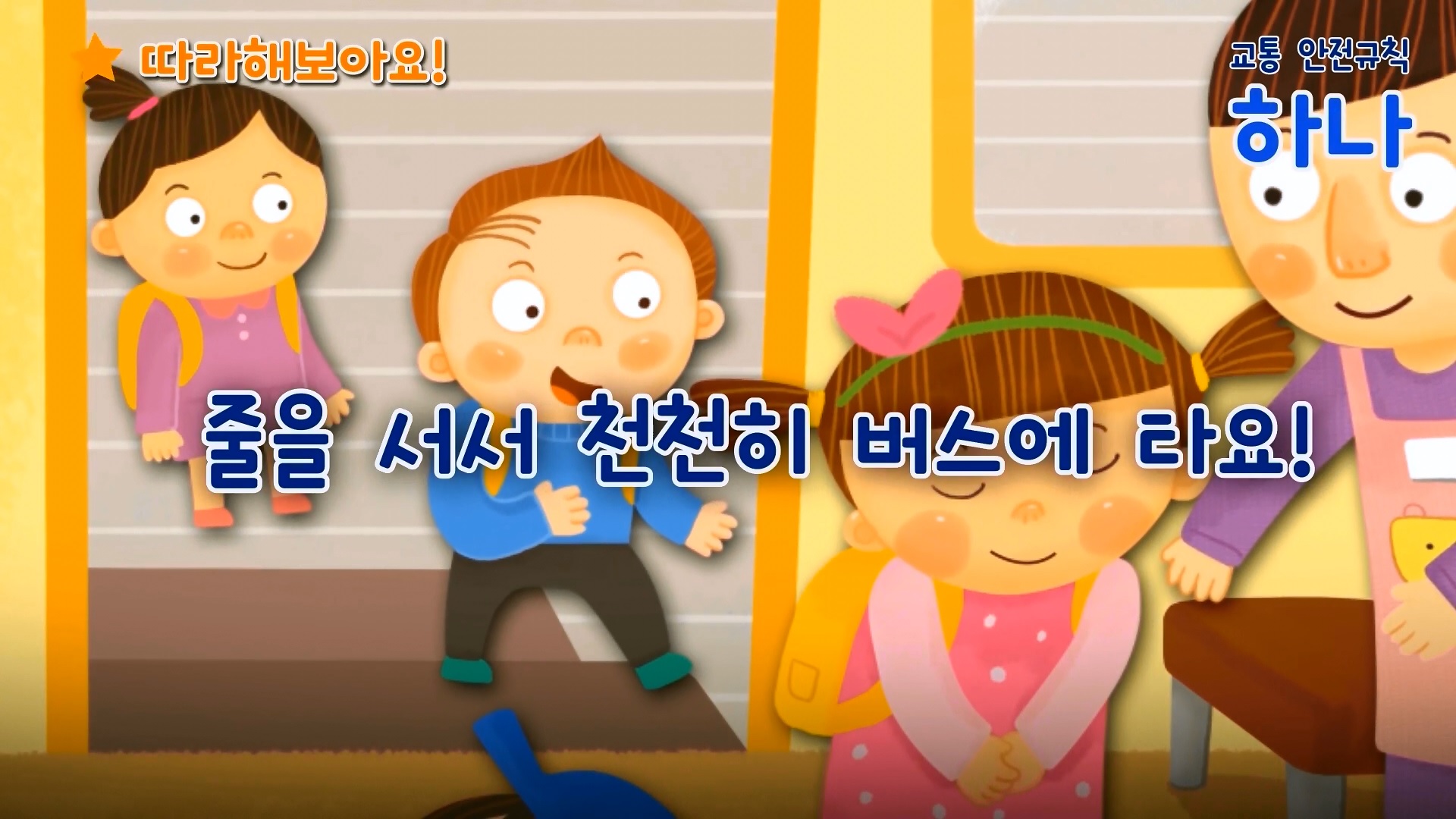 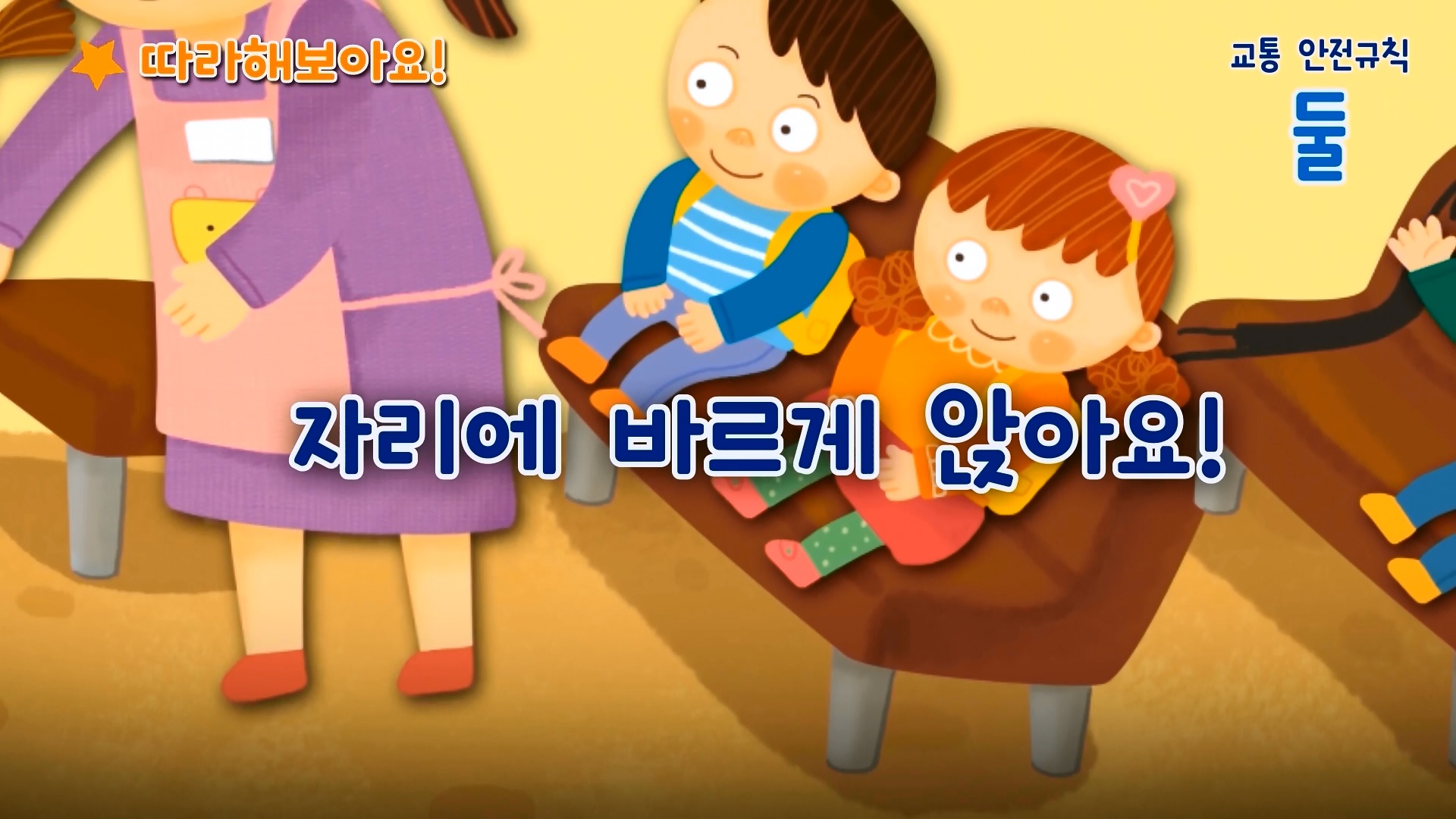 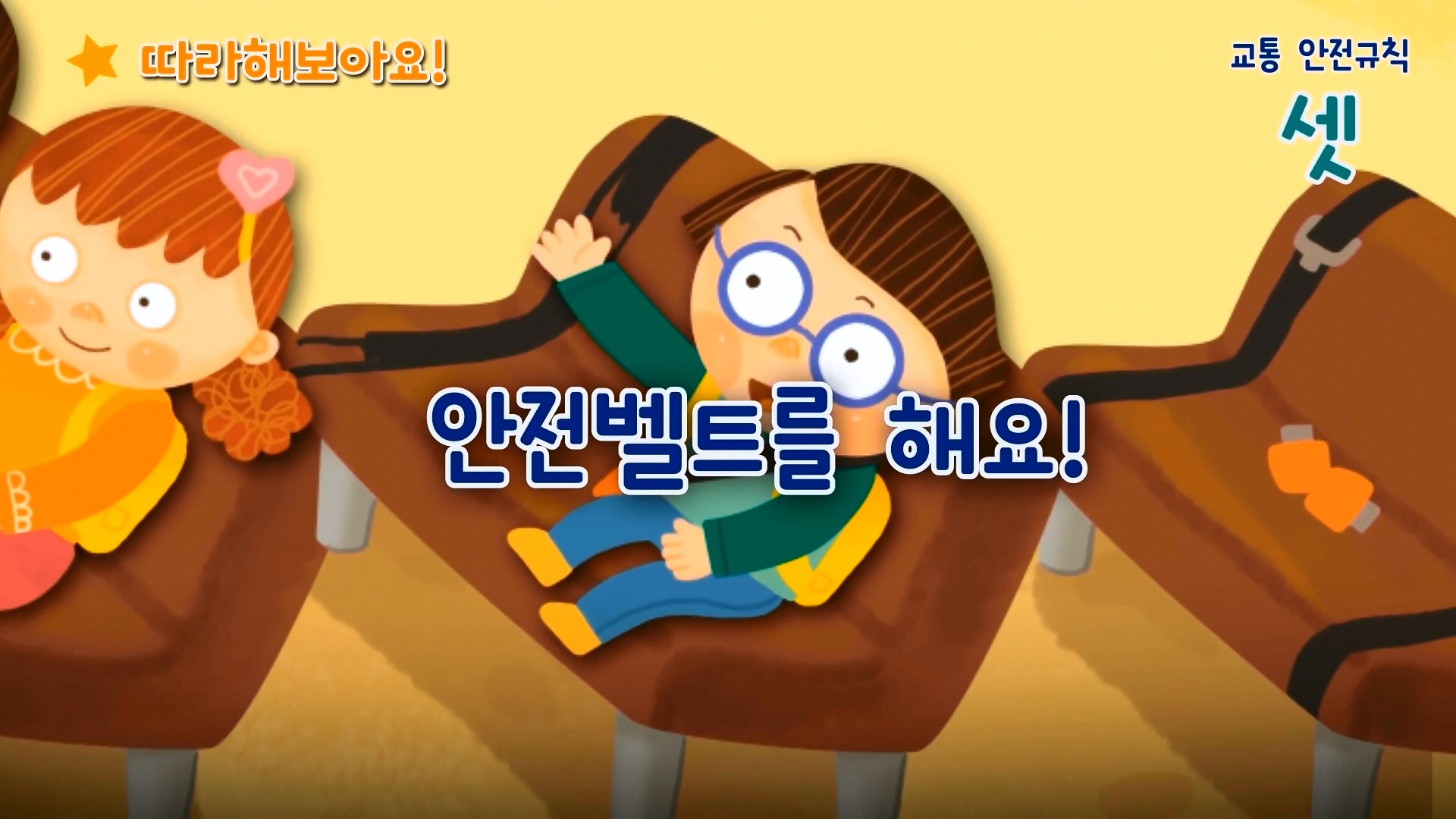